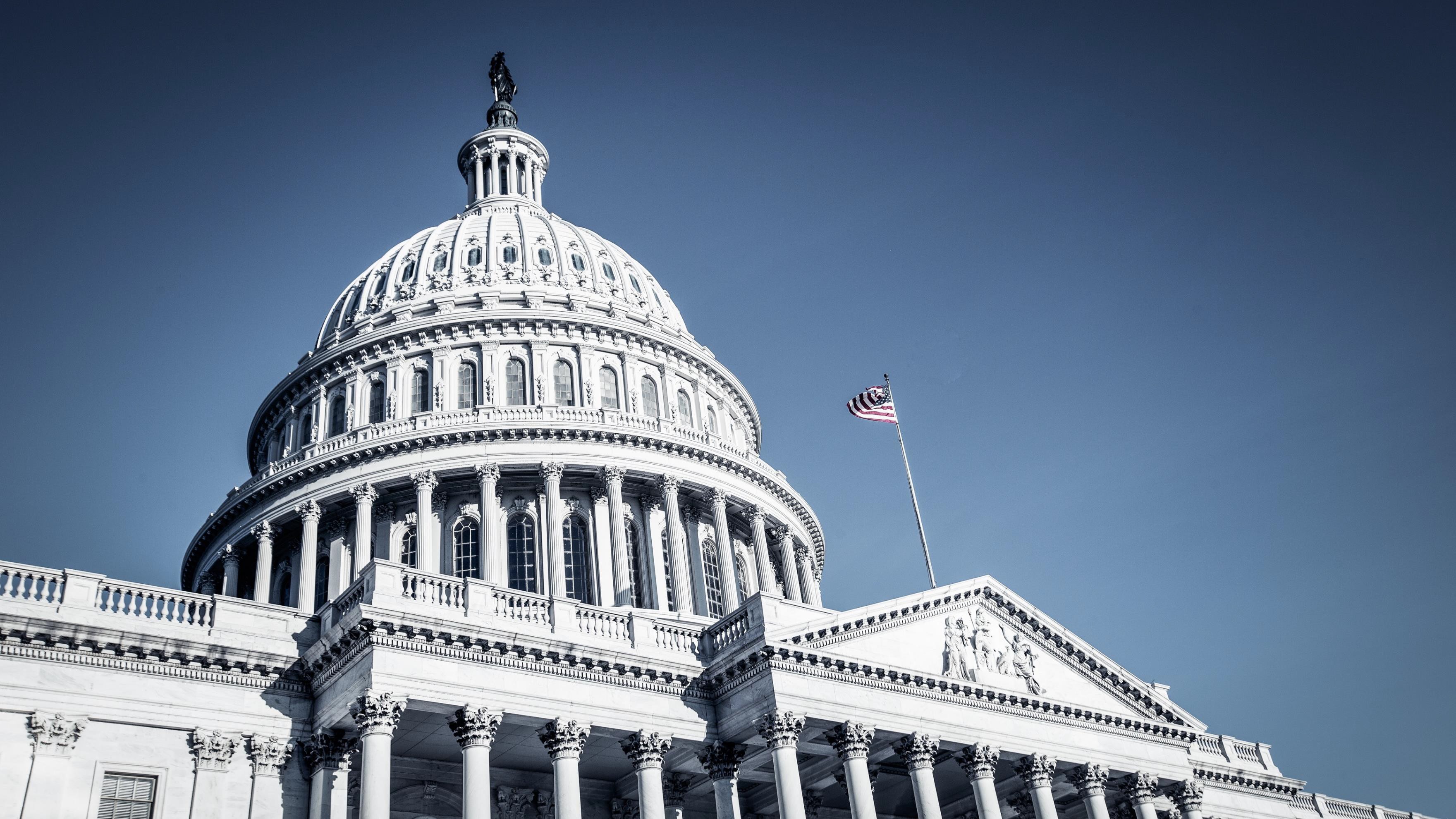 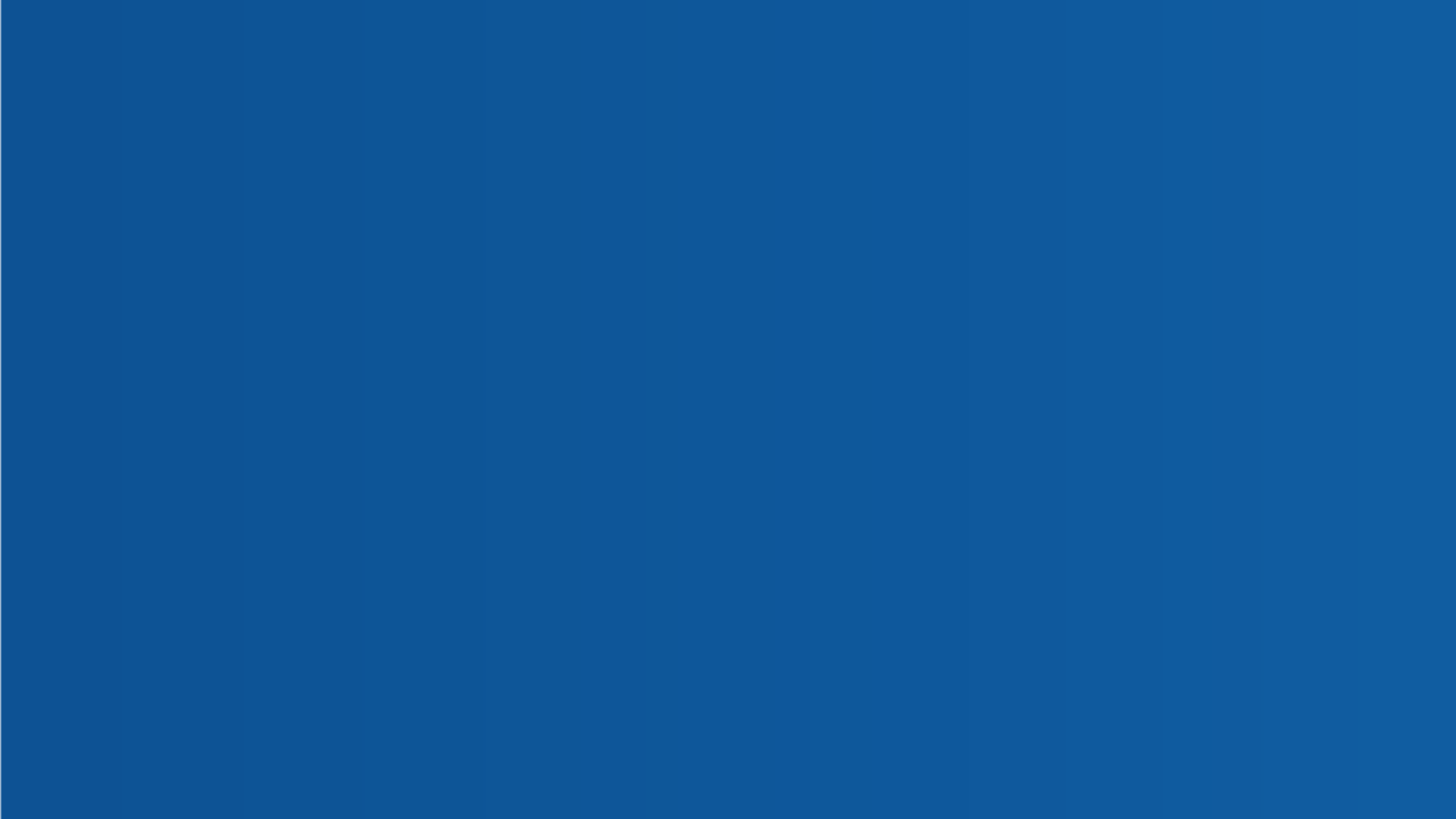 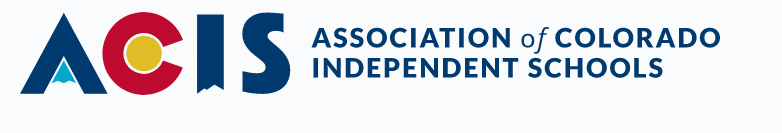 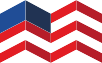 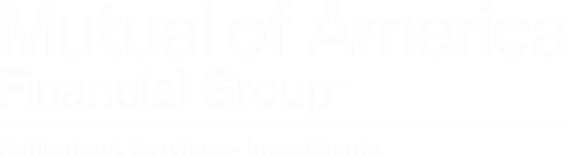 ACIS Member Webinar
SECURE 2.0 Act
Fiduciary Plan Oversight
Colorado SecureSavings Program
April 18, 2023
For Plan Sponsor Use Only
Featured Presenters
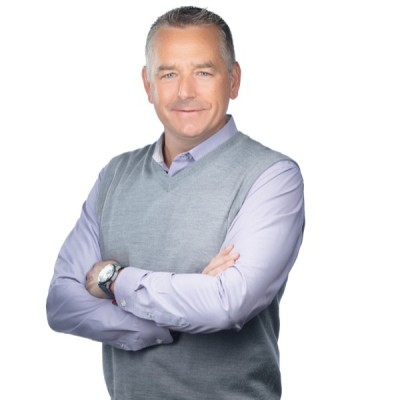 Scot McMorris
Speaker
Mutual of America Financial Group              
Vice President
6400 S Fiddlers Green Circle
Greenwood Village, CO 80111
(720) 795-7590
Scot.mcmorris@mutualofamerica.com
2
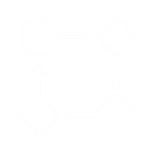 SECURE 2.0 Act	– Webinar Roadmap
SECURE 2.0 Act Background
Spotlight on 2023 and beyond

Coverage and Participation
Contributions Distributions

Plan Administration
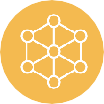 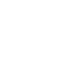 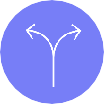 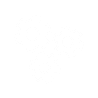 3
Background
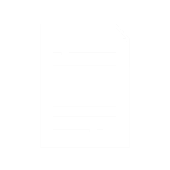 12/29/22 = SECURE 2.0 Act signed into law; broad bipartisan support in Congress
Auto Enroll
RMDs
Tax Credits
90+ = Provisions impacting retirement plans, participants
and IRAs
Withdrawals
Emergency Savings
Employers: Opportunities to expand plan coverage, simplify plan rules and administration
Employees: Aimed at helping more individuals save for retirement
P-T Workers
Roth
Catch-up Limits
Starter 401(k)
Student Loan
Caution: Most provisions subject to further clarification by regulatory agencies (DOL/IRS)
Good news: No immediate need for plan amendments; most provisions effective at future date
4
Coverage and Participation
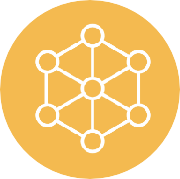 Changes for 2023


Incentives for Participation - Voluntary
Employers can offer small value financial incentives to participate in plan

Tax Credits for New Plans
Tax credit of 100% of administrative costs up to $5,000 for employers with up to 50 employees.
First three years of the plan
For defined contribution plans, additional credit based on employer contributions of up to $1,000 per employee in year 1; phased out over six years.
5
Coverage and Participation
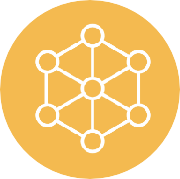 Changes for 2024

Emergency Savings Accounts - Voluntary
Can provide new plan account for emergency distributions
NHCEs only are eligible
Lower of 3% or $2,500 in Roth-like contributions
Counted as elective deferrals for ER match; annual limits

Emergency Withdrawals - Voluntary
Up to $1,000 a year
Repayment opportunity over three years
Long-term Part-time Workers - Required
Applies to 401(k) and 403(b) plans
Reduced trigger to two years
Starter 401(k) - Voluntary
New plan type; lower limits
Similar to SIMPLE IRA
6
Coverage and Participation
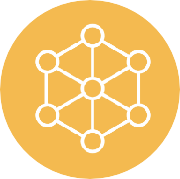 Future changes


Mandatory Automatic Enrollment / Escalation for New Plans - Required
Requires 401(k) and 403(b) plans to automatically enroll participants
Initial automatic enrollment amount at least 3% but not more than 10%
Each year thereafter, amount increased by 1% until at least 10% reached, but not more than 15%
All current 401(k) and 403(b) plans are grandfathered
Exceptions = small businesses with <10 employees, new businesses (i.e., in business <3 years), church plans, governmental plans
Effective for plan years beginning after December 31, 2024
7
Contributions
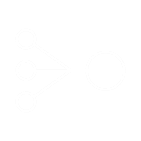 Changes for 2023

Roth Treatment of Employer Contributions - Voluntary Allows defined contribution plans to provide participants with the option of receiving matching contributions on a Roth basis
Changes for 2024 and Beyond

Catch-ups treated as Roth - Required
Participants must have $145,000 in prior year compensation

Additional Catch-ups for Participants Ages 60-63 -
Required, if plan allows catch-ups
Up to $10,000 or 150% of regular catch-up amount
Effective 2025

Student Loan Repayments - Voluntary
Repayment of student loans counted as deferral to plan for matching contribution purposes
8
Distributions
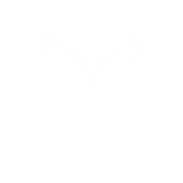 Changes for 2023

Disaster Relief Distributions - Voluntary
Codifies ad hoc relief Congress sometimes provides for major disasters
Allows up to $22,000 to be distributed from employer retirement plans or IRAs
Distributions are not subject to the 10% additional tax
Included in income ratably over 3 years
Can be repaid to a tax preferred retirement account
Effective for disasters occurring on or after January 26, 2021
Required Minimum Distributions - Required
73 = Age requirement to take RMDs, up from 72
75 = Increases to 75 in 2033

Terminal Illness
Relief from 10% penalty tax for distribution to terminally ill participant
Not a new distribution trigger; just excise tax relief
9
Distributions
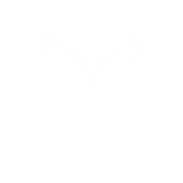 Changes for 2024
Domestic Abuse Distributions - Voluntary
Distributions of $10,000 or 50% of participant’s account
Not subject to 10% tax on early distributions
Participant can repay over 3 years
Self-certification of domestic abuse

Elimination of Pre-Death RMD from Designated Roth Accounts -
Required for plans with Roth accounts
Aligns with treatment of Roth IRAs
Surviving Spouse RMD - Required
Spouse treated as employee
Aligns with IRA treatment

Mandatory cash-outs - Required
Increases IVD threshold to $7,000
10
Plan Administration
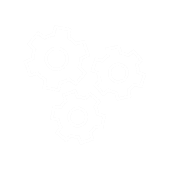 Changes for 2023

Self-Certification for all Hardship Distributions -
Voluntary



Recoupment of Overpayments - Voluntary
Plan fiduciaries have discretion to recover overpayments
Rollovers of overpayments remain valid
Later changes

Revision of EPCRS
Allows most loan error to be corrected through SCP
EPCRS to be updated by end of 2025

Missing Participant/Employer Database
DOL to create national database
Searchable “lost and found”
Database created no later than 2025
11
What you should expect
Monitoring of regulatory guidance
Plan Amendments / SPDs
Additional communications / FAQs
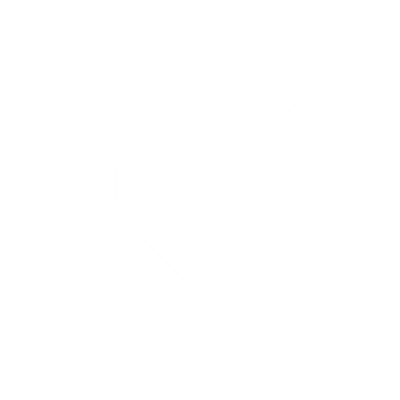 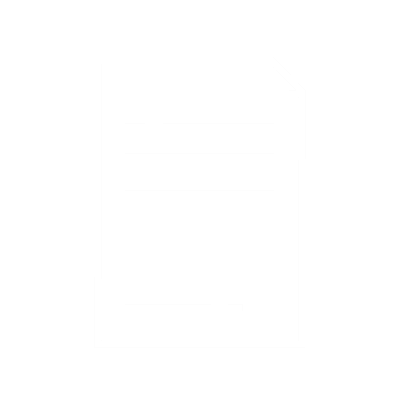 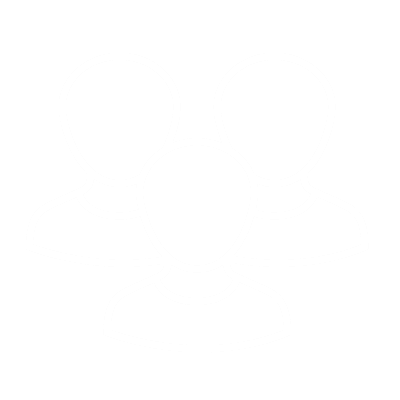 12
Fiduciary Plan Oversight
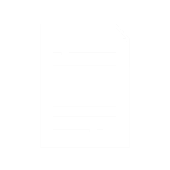 What is a Fiduciary:

A fiduciary is a person or entity with the discretionary authority to control and manage the operation and administration of a benefit plan covered by the Employee Retirement Income Security Act (ERISA). 


Those that may be a 401(k) / 401(a) / 403(b) Plan Fiduciary:

Headmaster 
CFO 
Plan Committee 
Finance Committee
13
Investment Fiduciary
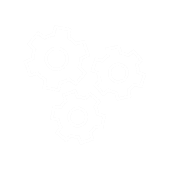 3(21) Investment Advisor

A 3(21) investment adviser is a co-fiduciary role, whereby an adviser provides advice to an employer with respect to funds on a 401(k) / 403(b) investment menu, and the employer retains the discretion to accept or reject the advice

  Recommending investments
  Monitoring investments
  Suggesting replacements


“Do it with me”
3(38) Investment Manager
Section 3(38) of ERISA applies to a fiduciary with discretionary controls of the plan's assets. This means that a 3(38) can select, monitor and replace investments for the plan.

  Make decisions with fiduciary discretionary authority
  Discretion in selecting, monitoring and replacing funds
  Relieve the plan sponsor of fiduciary duties
“Do it for me”
14
Fiduciary Reminders
Do you have an Investment Policy Statement?

Make sure you are meeting with your provider / investment professional at least annually to review the investments offered under the plan?

Are you operating the plan in accordance with your plan document?

Are you monitoring your plan for Audit purposes?

Bonding Requirement – You must maintain a bond (Fidelity Bond). 10% of plan assets not to exceed $500,000 in coverage.
15
Colorado Secure SavingsAll Colorado employers who have been in business for at least 2 years, have 5 or more employees, and don’t offer a qualified retirement plan for their employees are required by law to facilitate Colorado SecureSavings.
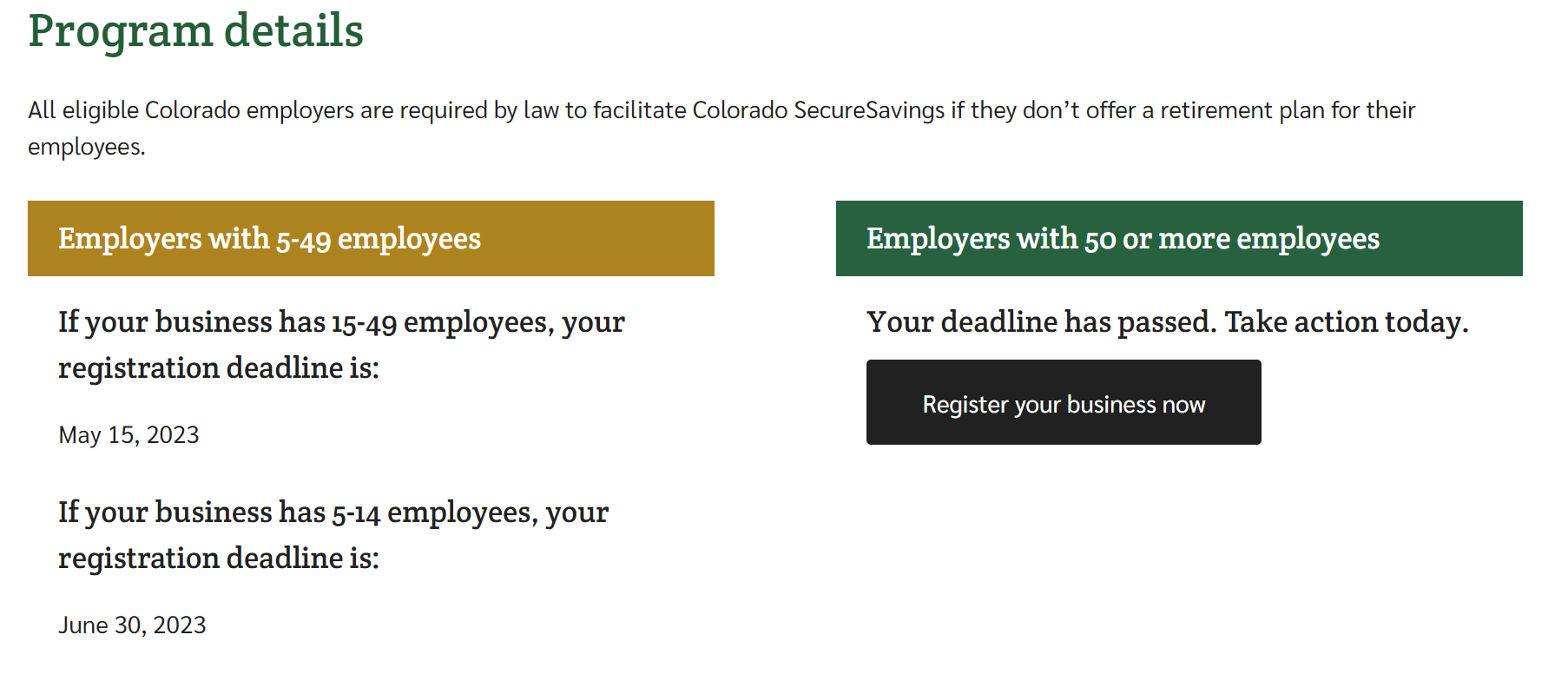 16
Colorado Secure Savings
You are eligible to participate in the Colorado SecureSavings Retirement Savings Program if:

Your business is registered to conduct business in the state of Colorado
You have at least five W-2 employees who have worked for you for at least 180 days
You have been in business for two or more years; and
You don’t currently offer a qualified retirement savings program to your employees

*If your business already offers a qualified retirement plan to your employees, you are not eligible to participate in Colorado SecureSavings.

The default savings rate for a Colorado SecureSavings account is 5% of your gross pay. This contribution amount is then deducted from your paycheck after taxes have been taken out and contributed into your account — a Roth Individual Retirement Account (IRA). The program is facilitated by your employer but is totally under your control.
17
Questions???
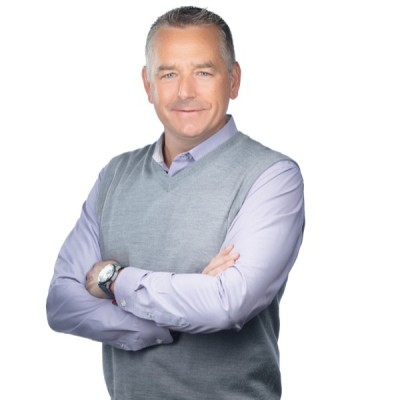 Scot McMorris
Speaker
Mutual of America Financial Group              
Vice President
6400 S Fiddlers Green Circle
Greenwood Village, CO 80111
(720) 795-7590
Scot.mcmorris@mutualofamerica.com
18
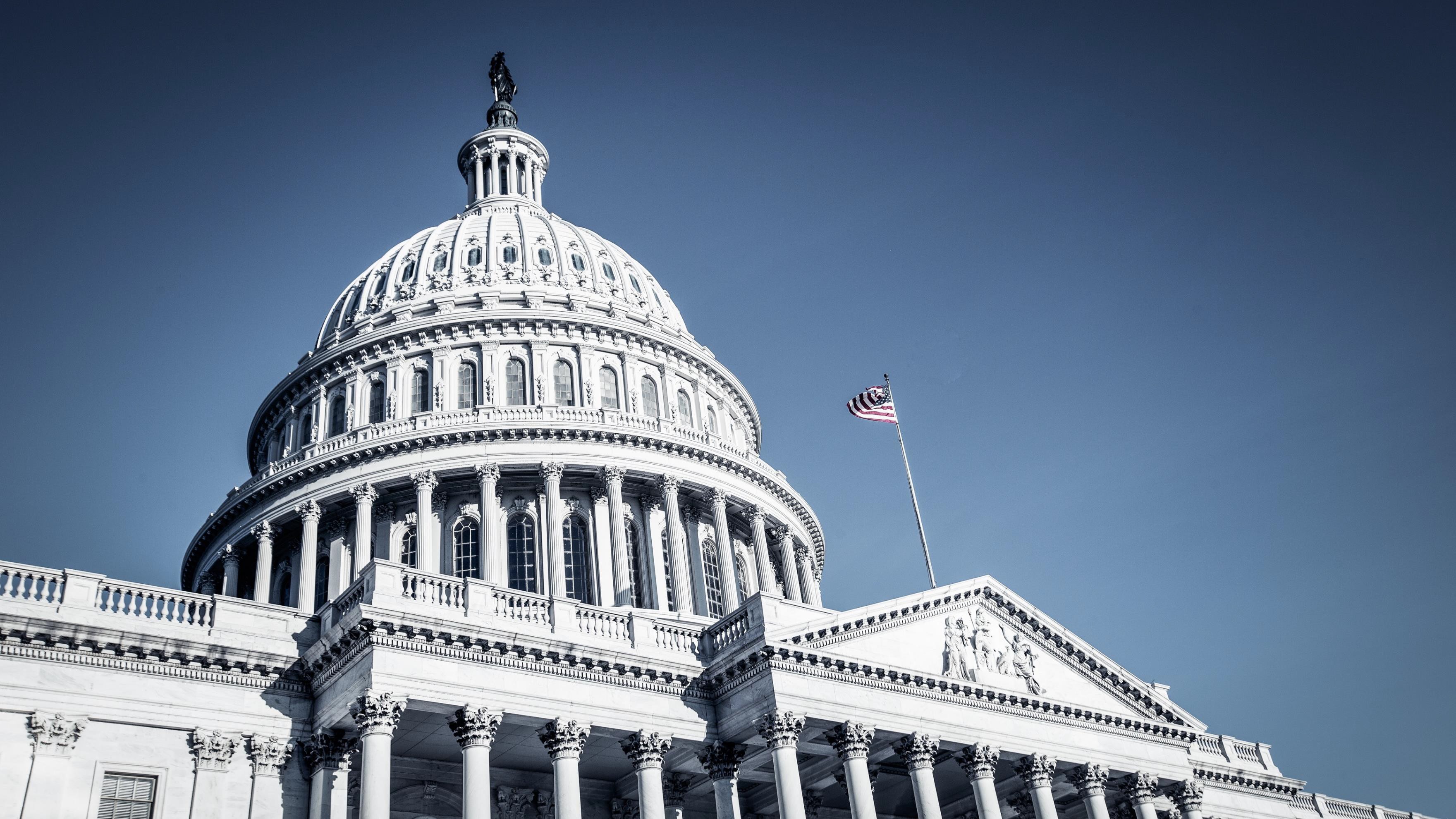 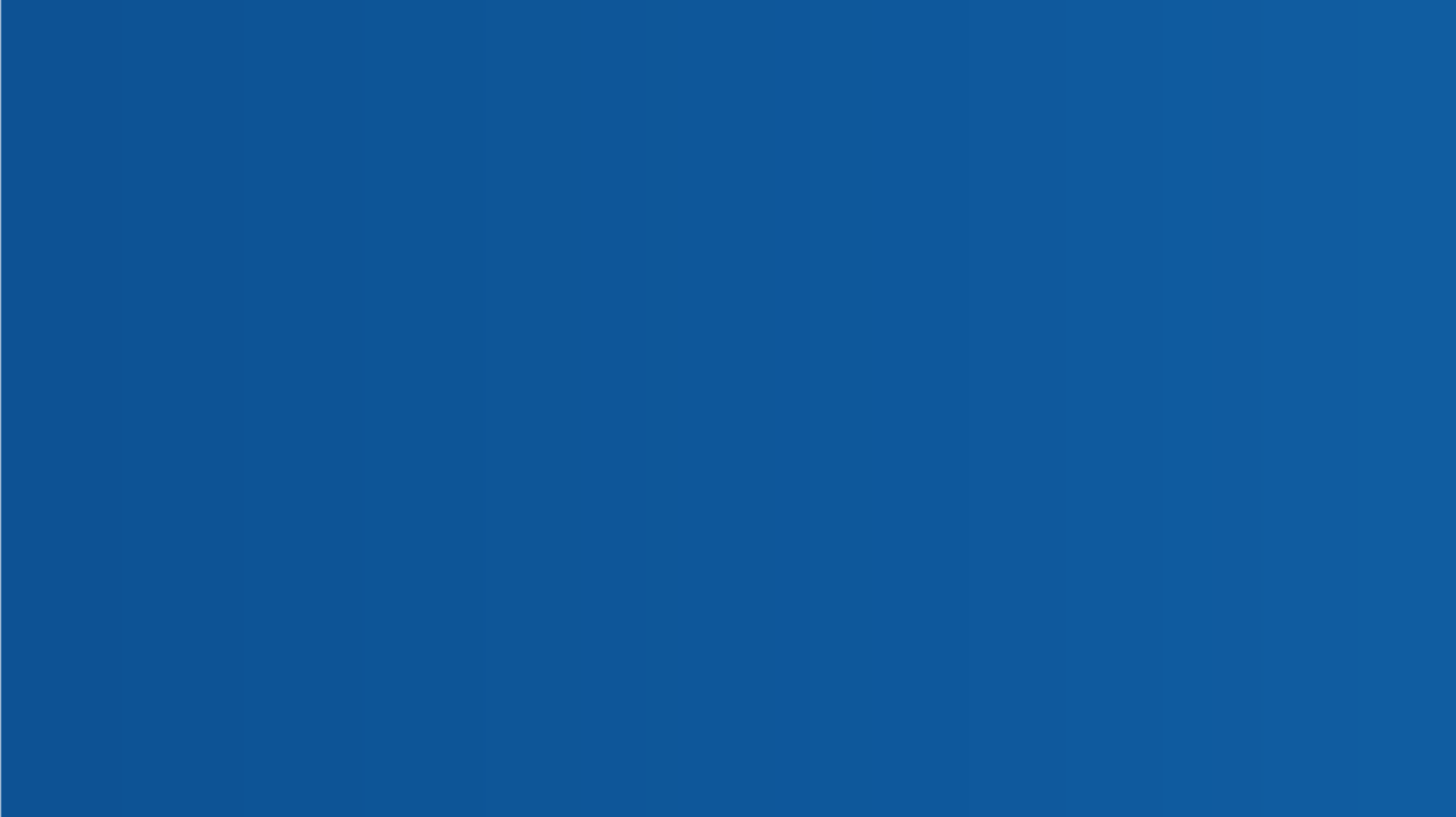 Thank you.
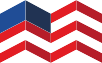 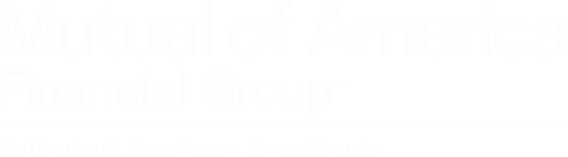 Mutual of America Financial Group
320 Park Avenue, New York, NY 10022-6839 mutualofamerica.com • 800.468.3785
Securities offered by Mutual of America Securities LLC, Member FINRA/SIPC.
Insurance products are issued by Mutual of America Life Insurance Company.
For Plan Sponsor Use Only